МАРКЕРЫ СУИЦИДАЛЬНОГО ПОВЕДЕНИЯ ОБУЧАЮЩИХСЯ
НА ЧТО ОБРАТИТЬ ВНИМАНИЕ
Учитель - это взрослый, который каждый день видит ребенка и проводит с ним даже больше времени, чем его собственные родители. Он может заметить первые сигналы, указывающие на то, что что-то не так с учеником. 
	Эти сигналы могут быть проявлением просто плохого настроения у ребенка, а также могут свидетельствовать о его потребности в поддержке и помощи.
Типы маркеров
Вербальные. Словесное выражение мыслей, как устно, так и письменно. 
Поведенческие. Особенности, проявляющиеся в действиях ребенка или подростка. 
Ситуативные. Обусловлены воздействием конкретной произошедшей или происходящей ситуацией. 
	Также существуют ситуационные факторы – травматические события или жизненные обстоятельства, которые произошли с учеником и стали основной или дополнительной причиной для суицидальных мыслей.
ВЕРБАЛЬНЫЕ МАРКЕРЫ
Открыто выражает мысли о смерти, например: "Я думаю о том, чтобы закончить со всем этим" или "Мне кажется, что мир станет лучше без меня". 
Делает намеки на свои намерения, например: "Мне кажется, что мои проблемы решатся сами собой" или "Может быть, для всех лучше, если меня не будет".
Часто шутит на тему самоубийства, используя черный юмор или сарказм. 
Проявляет необычный интерес к вопросам смерти, например, задает много вопросов о методах самоубийства или о последствиях смерти.
ПОВЕДЕНЧЕСКИЕ МАРКЕРЫ
Отдает другим предметы, которые имеют большое эмоциональное значение, окончательно приводит в порядок дела, ищет примирения с давними врагами. 
Выражает признаки безысходности, отчаяния и беспомощности. 
Показывает резкое снижение интереса к различным видам активности (отдыху, учёбе, выполнению обязанностей по дому). 
Изменяет свой стиль поведения и образ общения внезапно и значительно. 
Предпочитает избегать общества, стремится к постоянной и устойчивой изоляции. 
Подвергается воздействию психоактивных веществ (наркотики, алкоголь). 
Проявляет стремление к рискованным поступкам. 
Часто травмируется, занимается самоповреждением.
ПОВЕДЕНЧЕСКИЕ МАРКЕРЫ
ест слишком мало или слишком много;
спит слишком мало или слишком много;
забывает о внешнем виде, становится неряшливым; 
пропускает занятия, игнорирует домашние задания, избегает общения; 
переживает негативные эмоции (раздражение, тревога, чувство вины и т.д.); 
замыкается в себе; 
проявляет чрезмерную активность или, наоборот, безразличен к окружающему миру; 
может ощущать попеременно то внезапную эйфорию, то приступы отчаяния.
СИТУАТИВНЫЕ МАРКЕРЫ
Изолирован от общества: либо не имеет друзей, либо общается только с одним человеком, чувствует себя отвергнутым или подвергается давлению и издевательствам со стороны окружающих.
Проживает в нестабильной среде (возможен серьезный кризис в семье, проблемы с родителями или между родителями, наличие алкоголизма или других семейных трудностей).
Переживает стресс из-за неизлечимых или серьезных заболеваний близких родственников или собственных.
Проживает среди людей, страдающих нарушениями психического здоровья.
Ранее предпринимал попытки покончить с собой.
Имеет склонность к самоубийству из-за суицида, совершенного кем-то из членов семьи, друзей или знакомых.
Пережил тяжелую утрату (например, смерть близкого человека или развод родителей).
Стал жертвой насилия - физического, сексуального или эмоционального.
КУДА ОБРАТИТЬСЯ ЗА ПОМОЩЬЮ
1. Кризисный чат для подростков и молодежи
https://твоятерритория.онлайн/ 
2. Анонимный чат-бот МЫРЯДОМ.ОНЛАЙН
https://мырядом.онлайн/ 
3. Всероссийский детский круглосуточный телефон доверия 
8 800 2000 122
4. Телефон доверия экстренной медико-психологической помощи г. Уфы
(347) 295 - 02 - 36
5. Республиканский центр социально-психологической помощи семье, детям и молодежи
телефон доверия 
(347) 273 - 09 – 00

экстренная психологическая помощь 
(347) 276 - 56 - 03
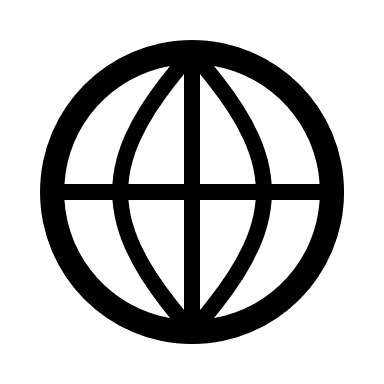 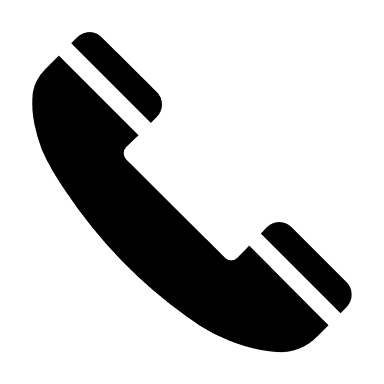